2.4 GHz CubeSat Communications System
Robert Bui
Communications Subsystem Lead
Overview
Patch
Antenna
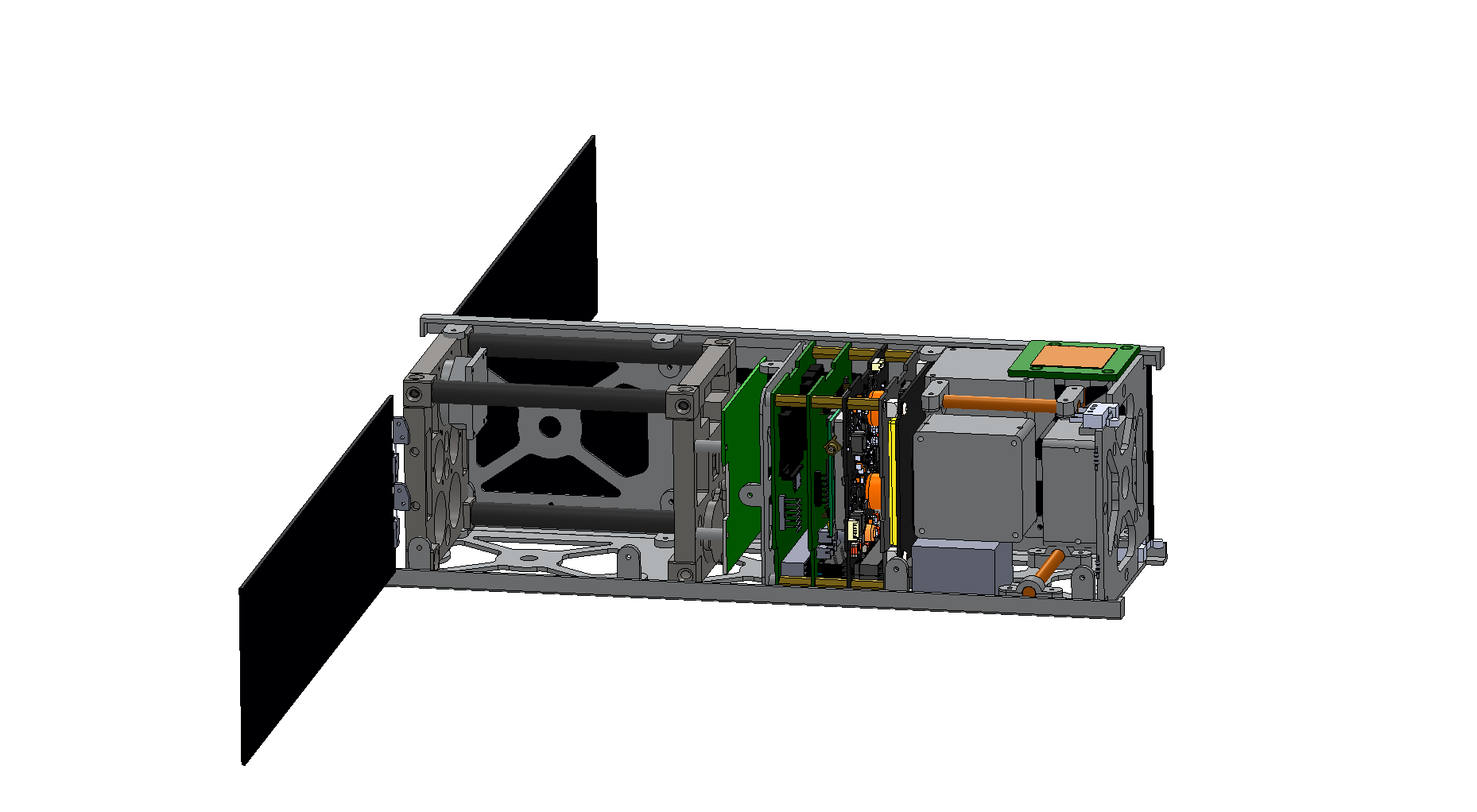 Communications System Overview
SDS-1 Communications Description
Ground Station Description
Link Budget Summary
Transceiver
The SDS-1 Cube Satellite
2
Objective
Create and ensure a reliable data link between the SDS-1 and the ASU ground station for transmitting and receiving telemetry, commands and photos. 
Operate using the 13 cm amateur ham radio band at the frequencies of 2400-2450 MHz.
3
SDS-1 Communications System
Transceiver (MHX-2420)
Link Rate: 19.2 - 230.4  kbps
Frequency: 2.4000- 2.4835 GHz (FHSS)
Transmit and Receive Bandwidth: 280 kHz
Sensitivity: -107 dBm
FEC and 32 bits CRC
Max Output Power: 1 W
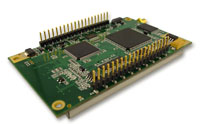 MHX-2420 
(Courtesy of Microhard Systems Inc.)
4
SDS-1 Communications System
Patch Antenna (30 mm x 30 mm)
Expected Gain:
6 dBi (Boresight)
4 dBi (± 30˚)
0 dBi (± 60˚)
Circularly Polarized
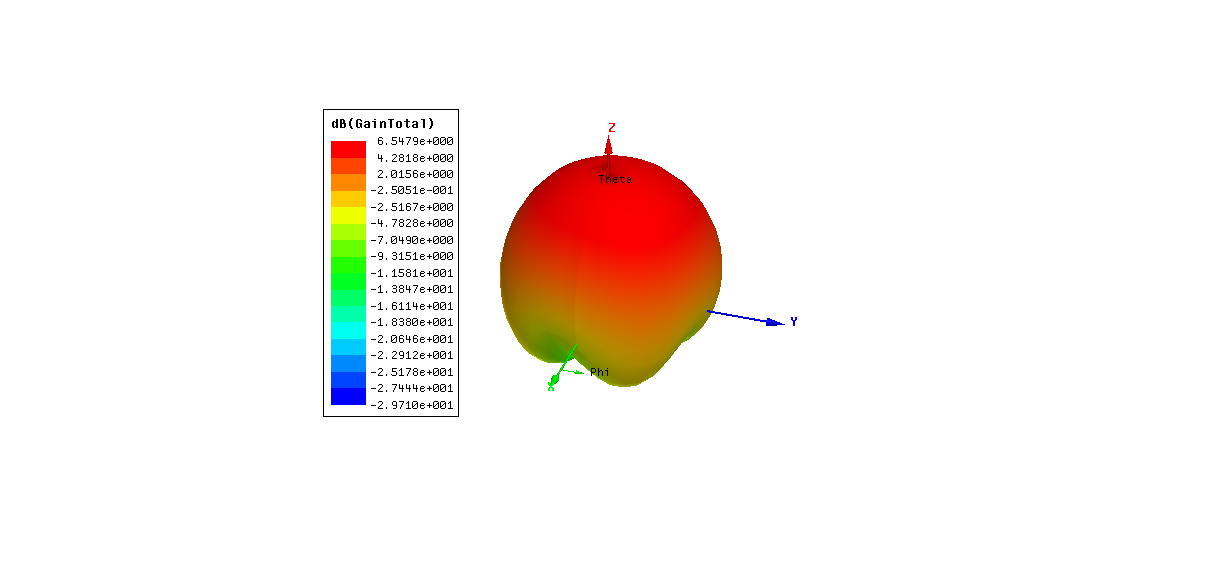 Radiation Pattern of the Patch Antenna
5
SDS-1 Communications System
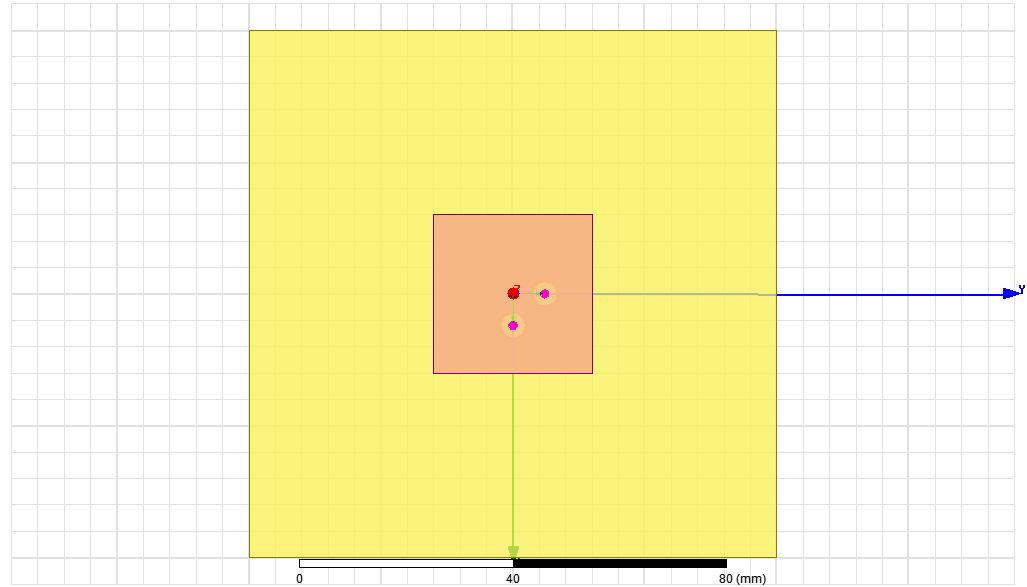 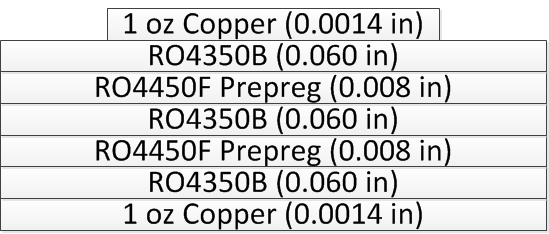 Patch Antenna
Composition of the
 Patch Antenna
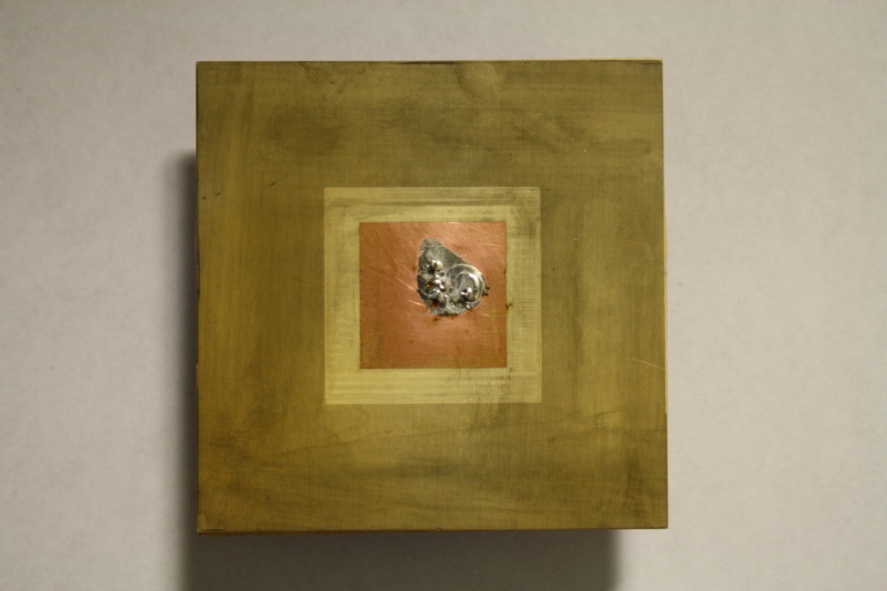 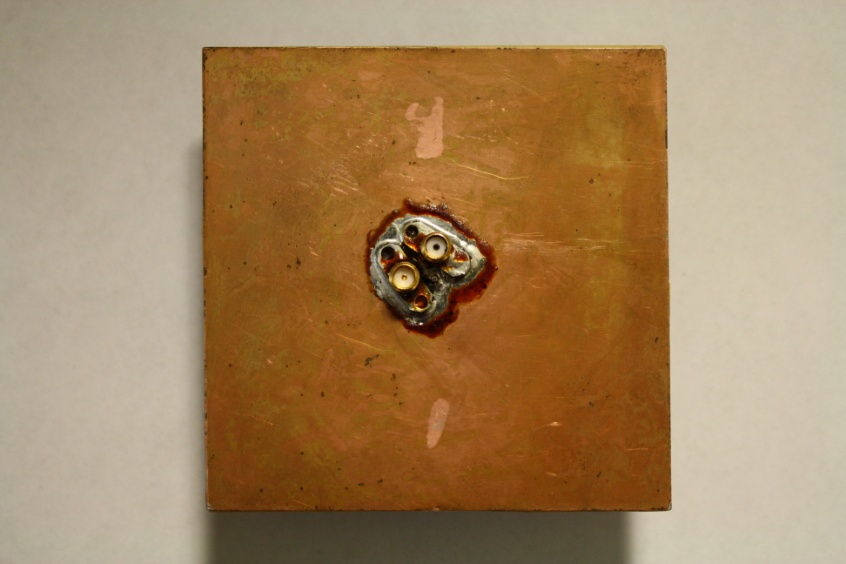 Front Side
Back Side
6
Ground Station
Two 30 dBi  
    Dish Antennas 
Linearly Polarized
Beam Width: 5.3˚
Azimuth/Elevation Rotators
Tracking Software
MHX-2420
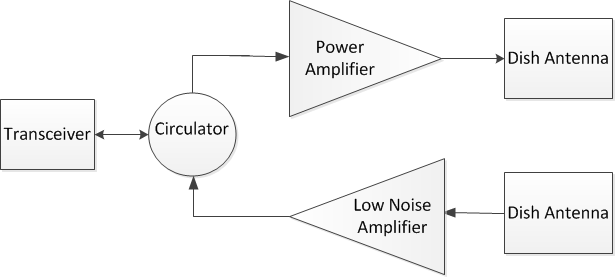 Ground Station Design
7
Link Budget Summary
Orbit Altitude – 350 km
Without LNA
With LNA
8
Future Work
Test patch antenna in ASU’s EMAC facility and finalize design.
Assemble ground station.
Perform communication tests between the ground station and patch antenna.
Integrate the patch antenna with the SDS-1.
9
Questions or Comments?
Name:	Robert Bui
Website: 	http://sdsl.club.asu.edu/
Email:		sdsl@asu.edu 
	or	robert.bui@asu.edu
10